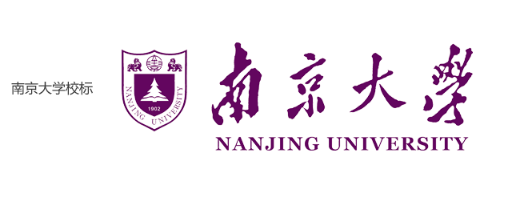 Pseudo-redshifts of Gamma-Ray Bursts Derived from the L-T-E Correlation
Speaker：Chen Deng (邓晨)
 Collaborators: Yong-Feng Huang*, Fan Xu
Nanyang, July 4, 2023
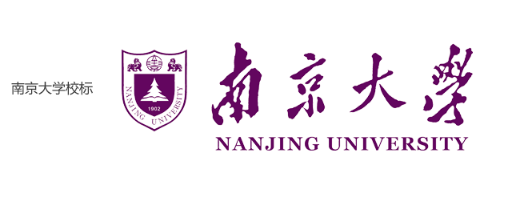 Outline
1. Background
2. L-T-E correlation as a redshift estimator
3. Summary
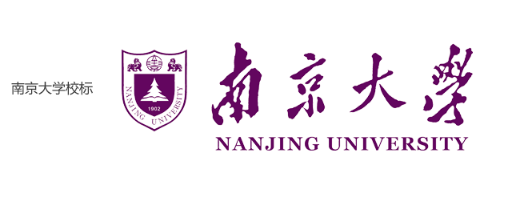 Background
Collapse of a massive star
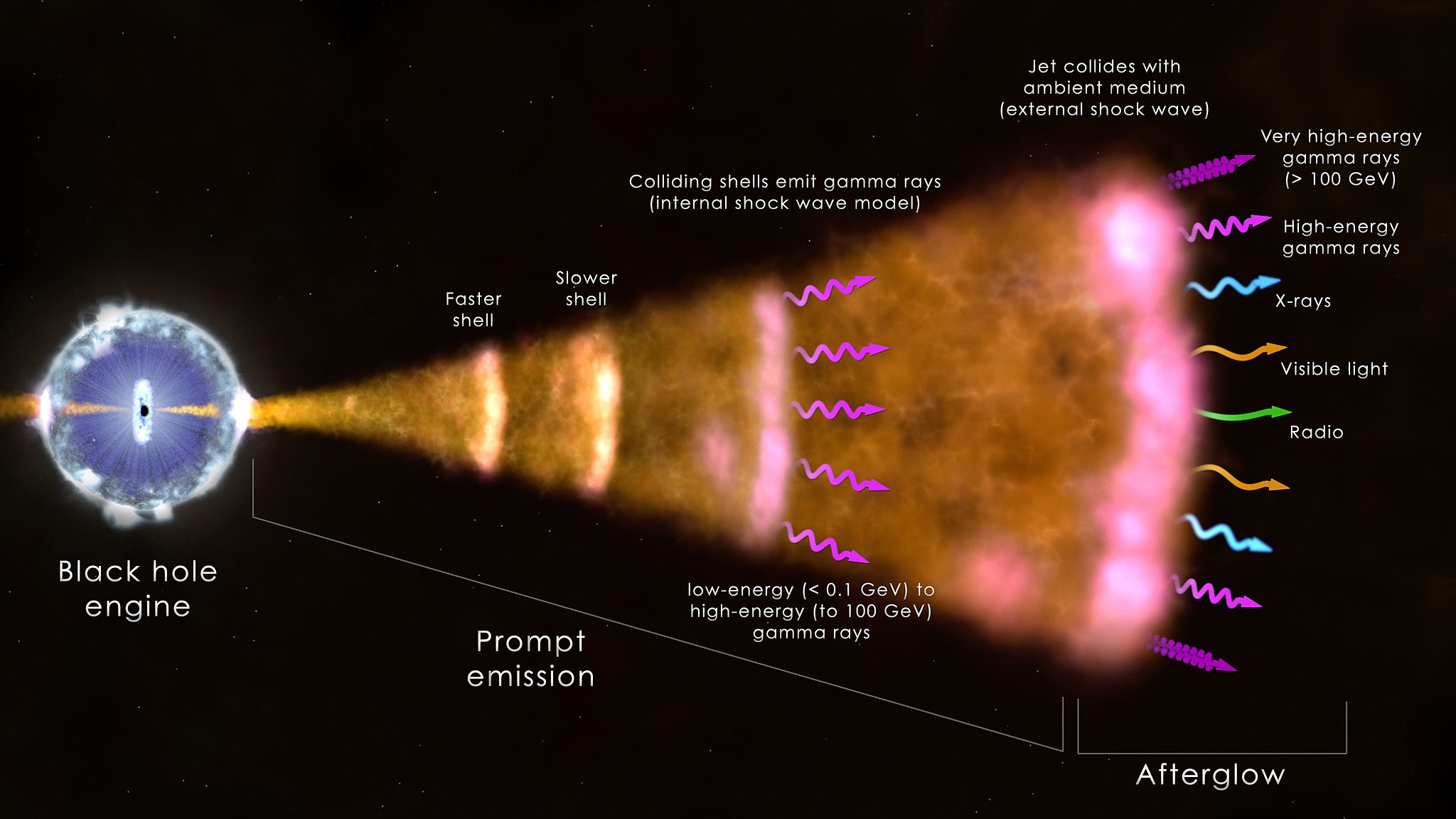 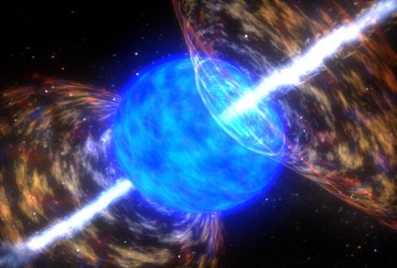 T90 > 2 s
LGRBs
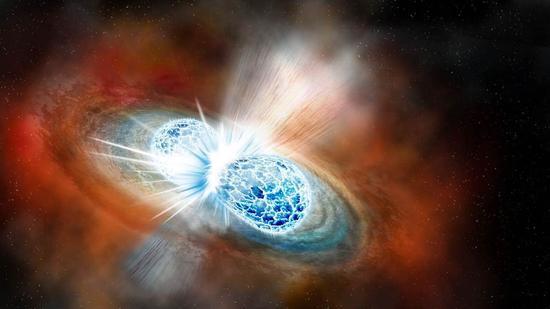 T90 < 2 s
SGRBs
or 
Millisecond magnetar
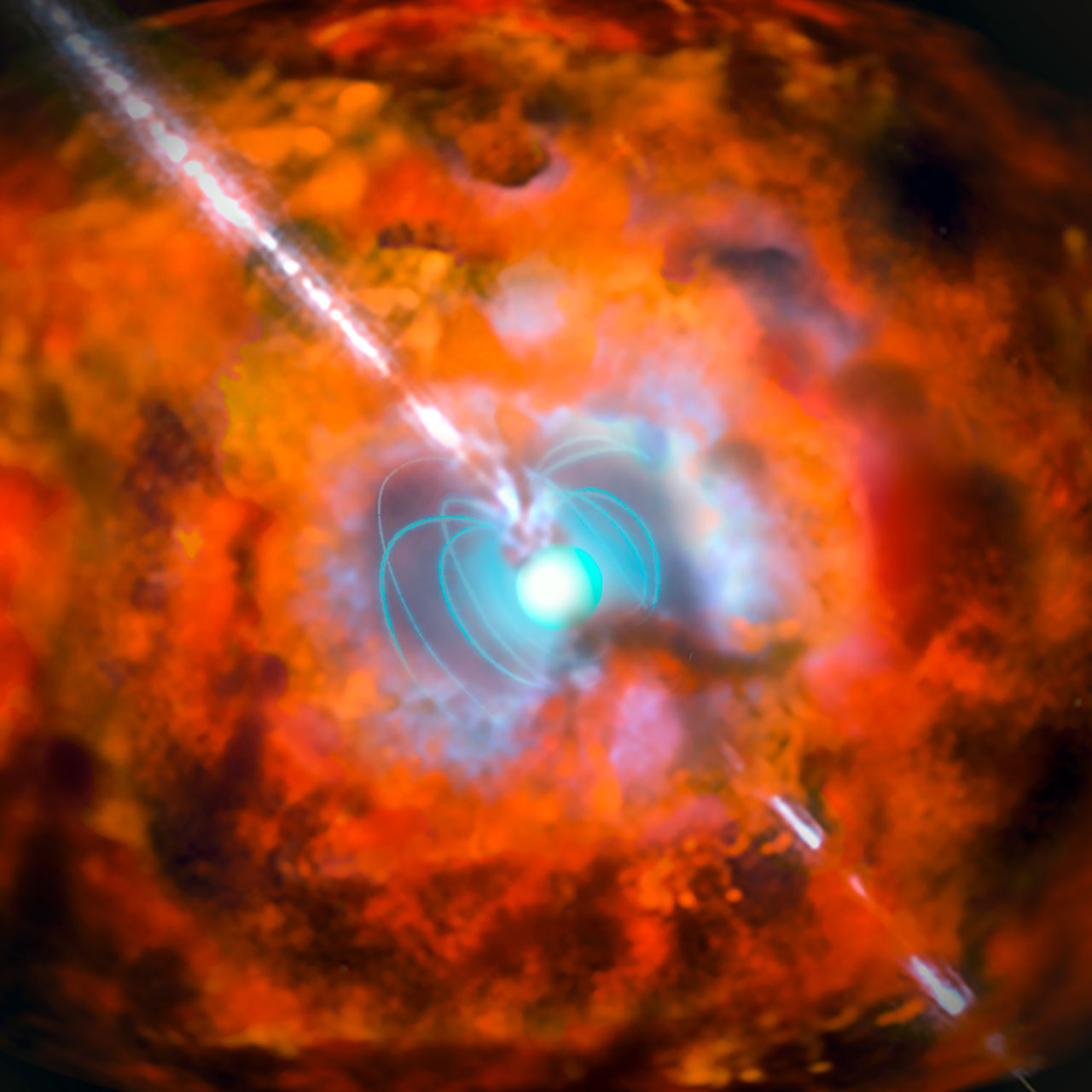 Collision of binary neutron star
NASA's Goddard Space Flight Center
http://www.eso.org/public/images/eso1527a/
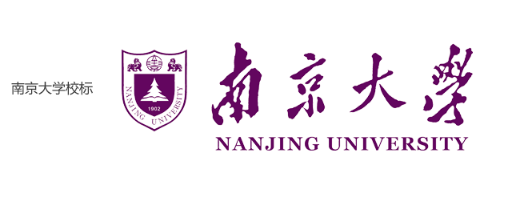 Background
Canonical lightcurve of X-ray afterglow
Explanations of the origin of the plateau phase:
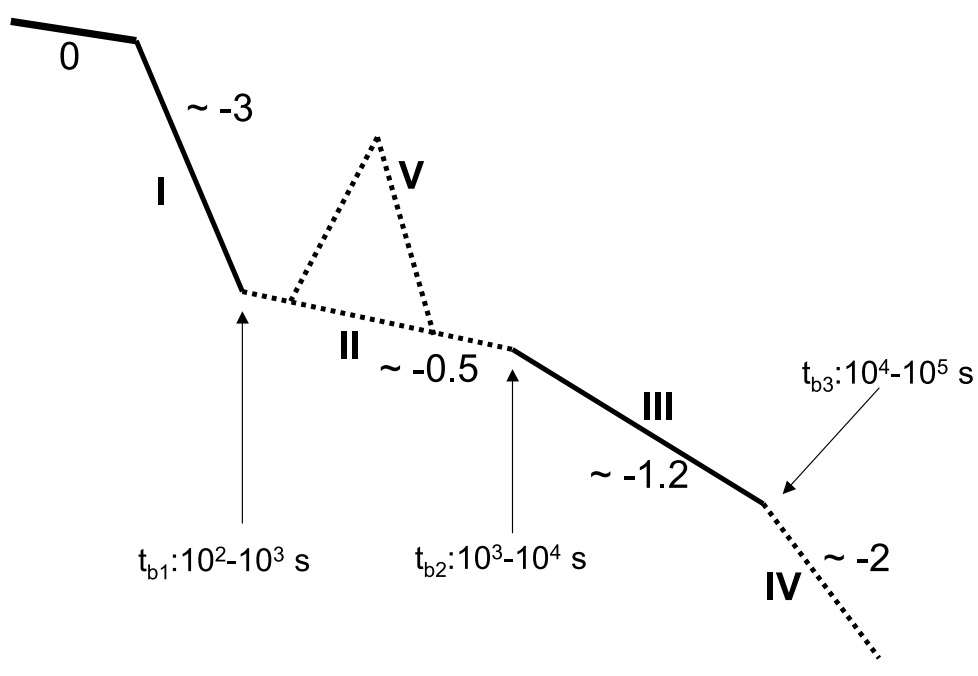 Continuous energy injection from the central engine
Evolving microphysical parameters
A two component jet model
Coasting of moderately relativistic jets in a wind-like mediums
High-latitude emission from the structured jet
(Dai & Lu 1998, Geng et al. 2016)
(Ioka et al. 2006)
(Racusin et al. 2008)
(Dereli-Bégué et al. 2022)
Zhang et al. 2006
(Oganesyan et al. 2020)
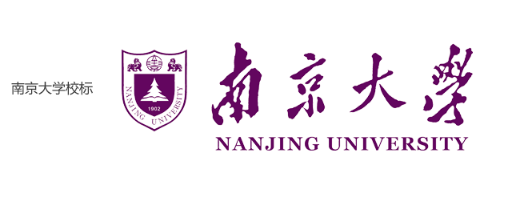 Background
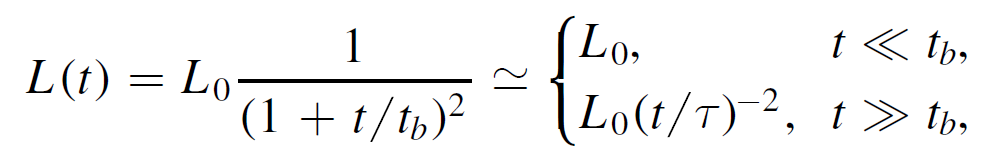 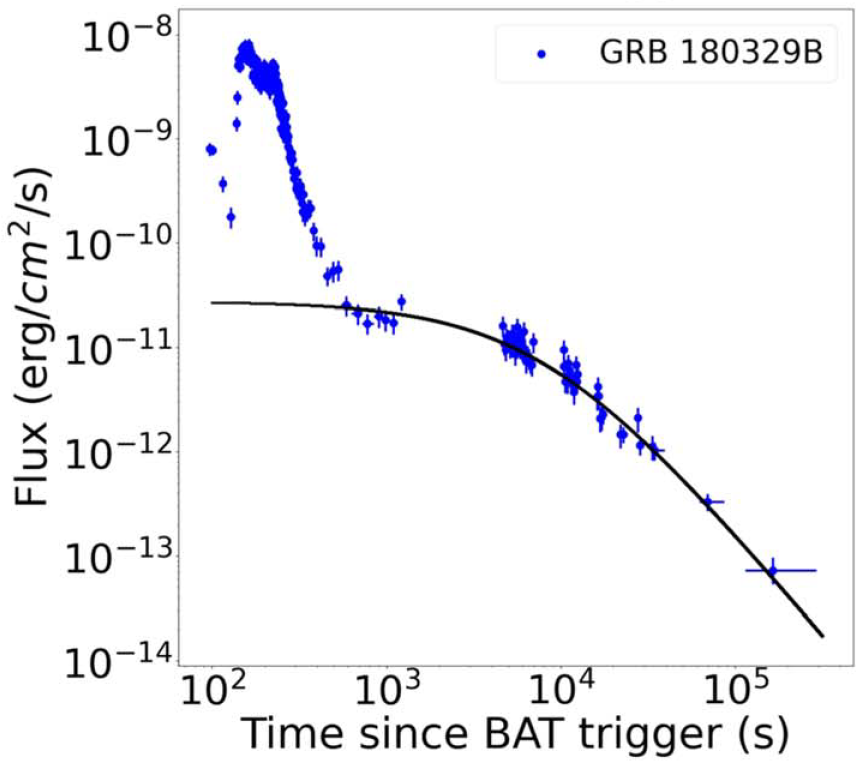 Explanations of the origin of the plateau phase:
Continuous energy injection from the central engine
Evolving microphysical parameters
A two component jet model
Coasting of moderately relativistic jets in a wind-like mediums
High-latitude emission from the structured jet
(Dai & Lu 1998, Geng et al. 2016)
Wang et al. 2022
(Ioka et al. 2006)
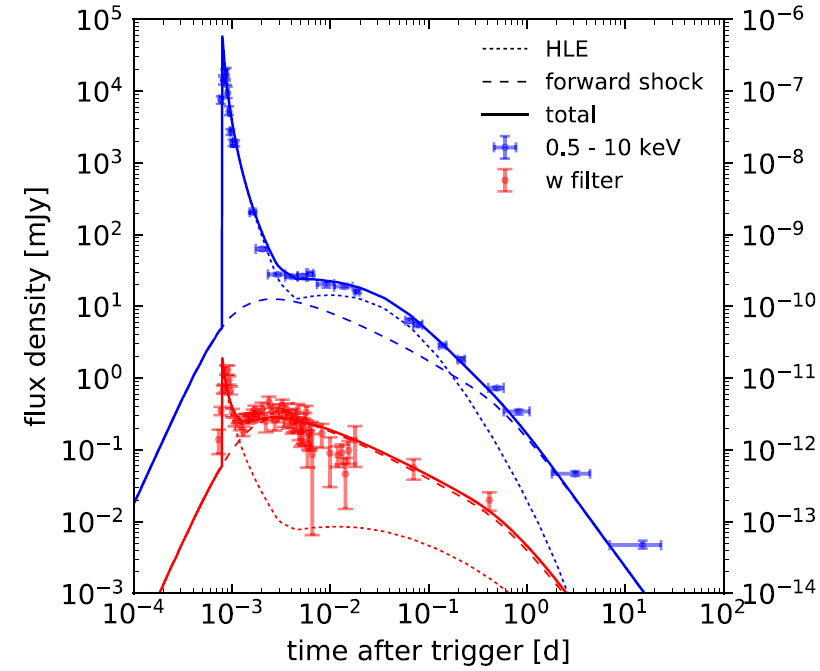 (Racusin et al. 2008)
(Dereli-Bégué et al. 2022)
(Oganesyan et al. 2020)
Oganesyan et al. 2020
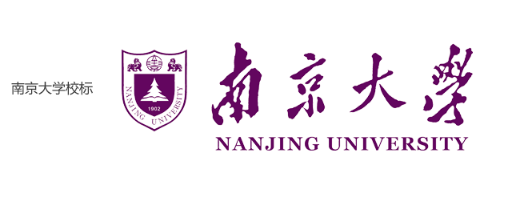 Background
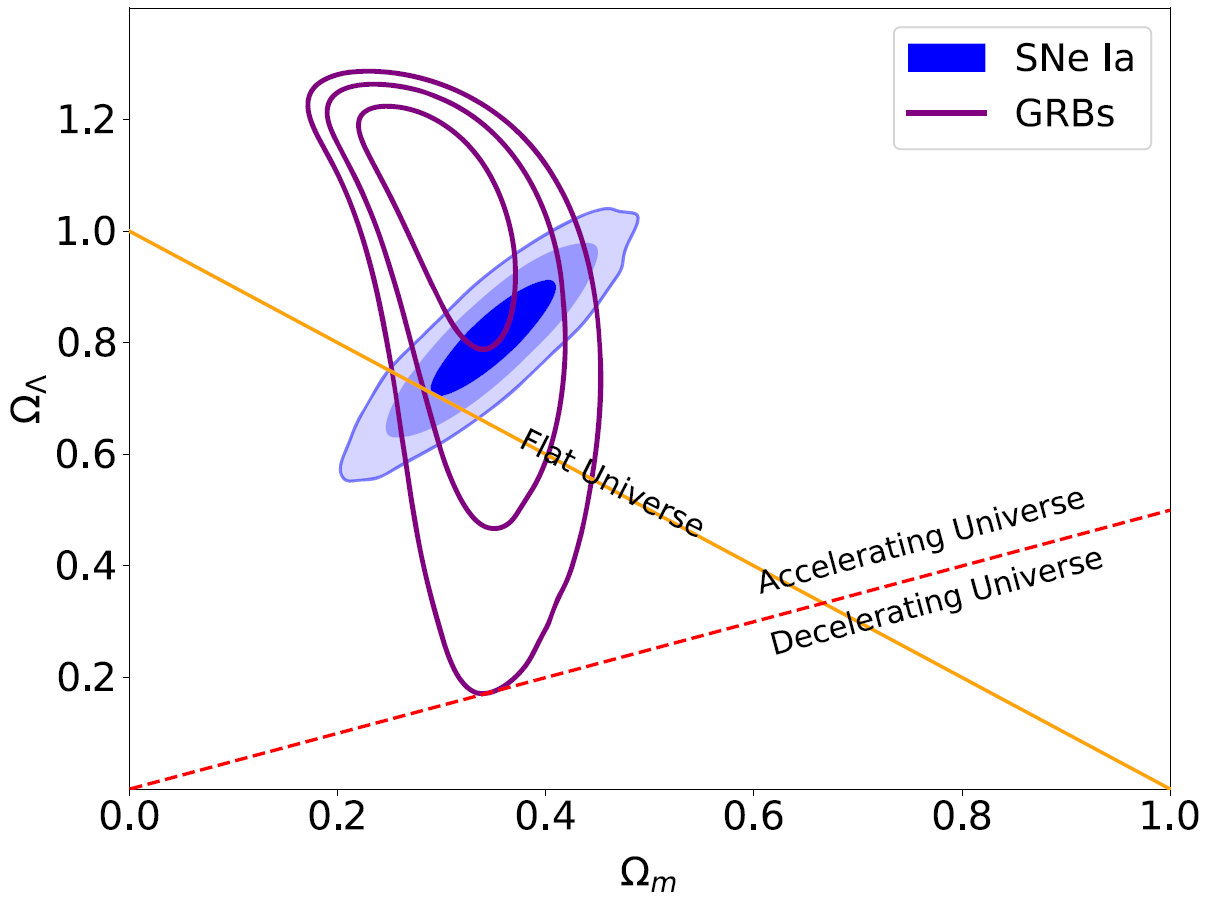 empirical correlations regarding X-ray plateau
Dainotti et al. (2008, 2010)
Wang et al. 2022
Xu & Huang 2012, Tang et al. 2019
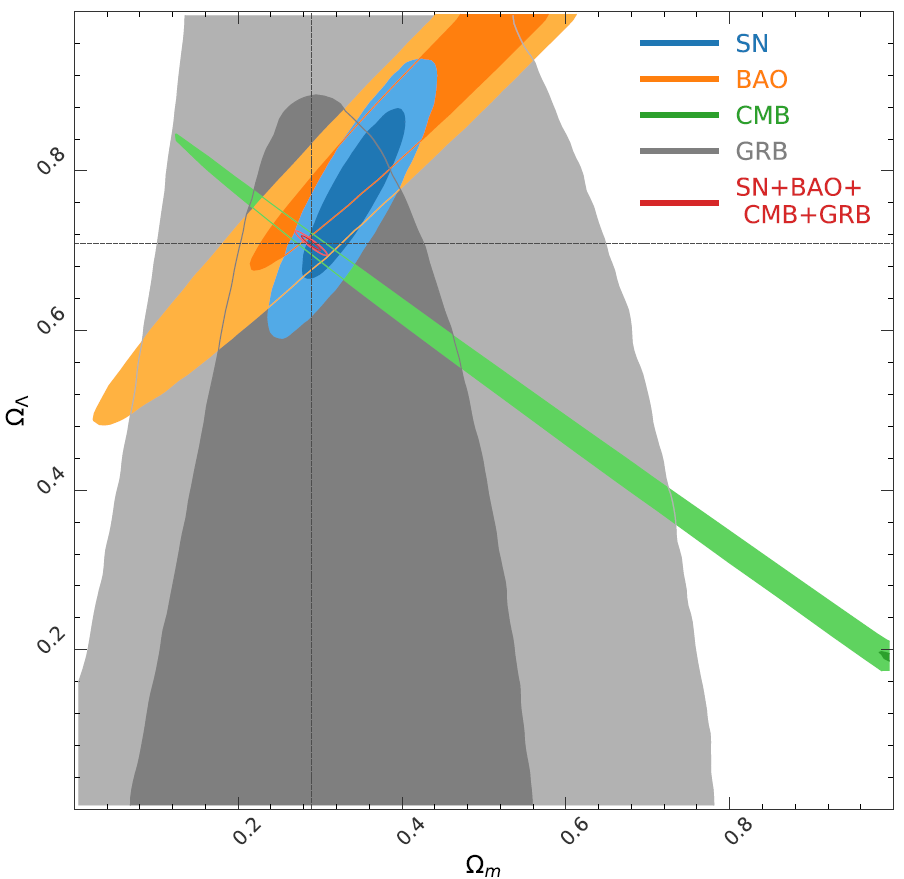 Izzo et al. 2015, Muccino et al. 2021
Xu et al. 2021
Xu et al. 2021
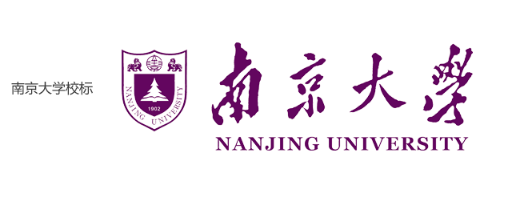 L-T-E correlation as a redshift estimator
Sample Selection
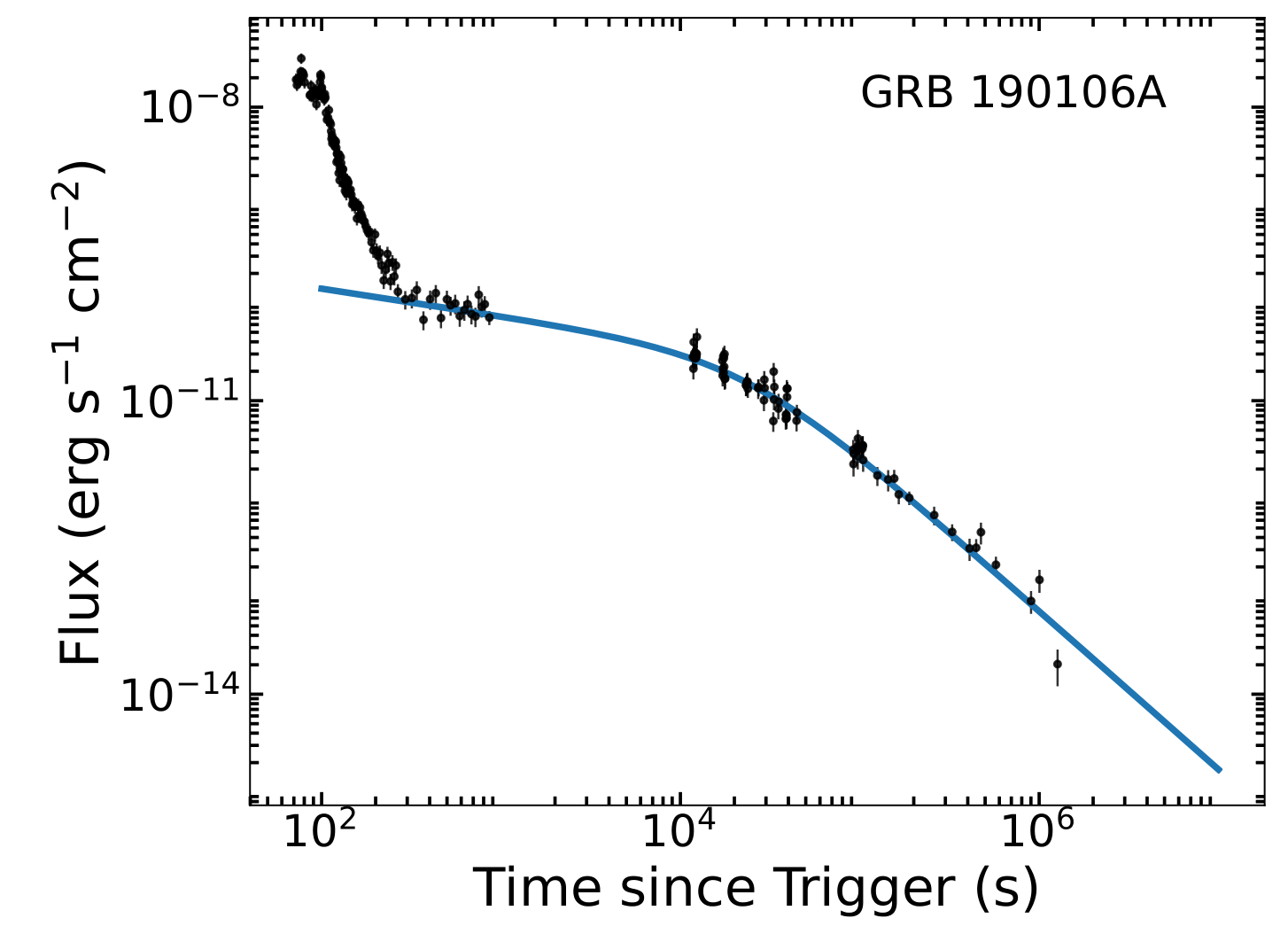 Starting Sample (210 GRBs):
The slope of the plateau is in the range of -1 to 1
Abundant data points are available in the plateau phase
The redshift of these GRBs should well defined
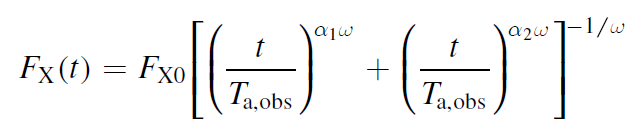 Target Sample (130 GRBs)
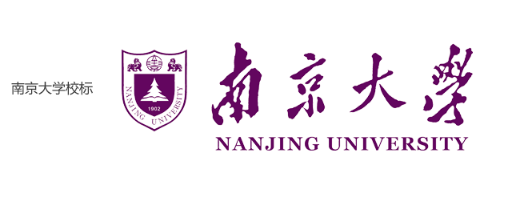 L-T-E correlation as a redshift estimator
Fitting results and relevant parameters of two samples
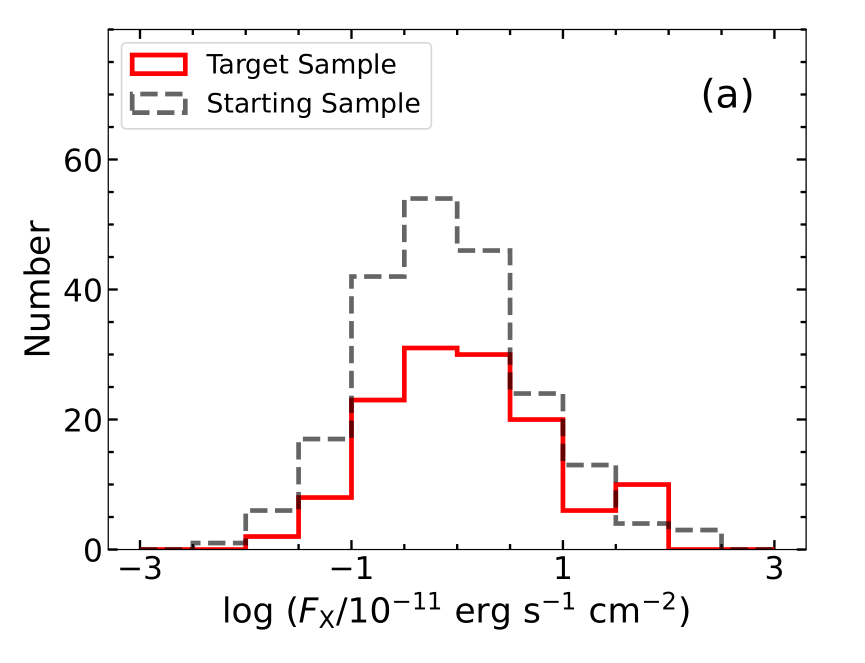 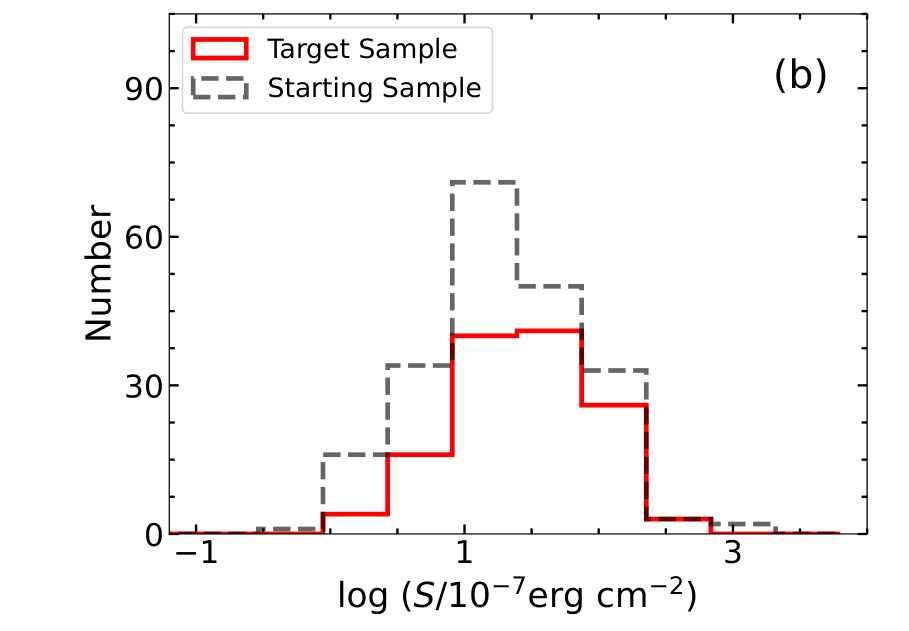 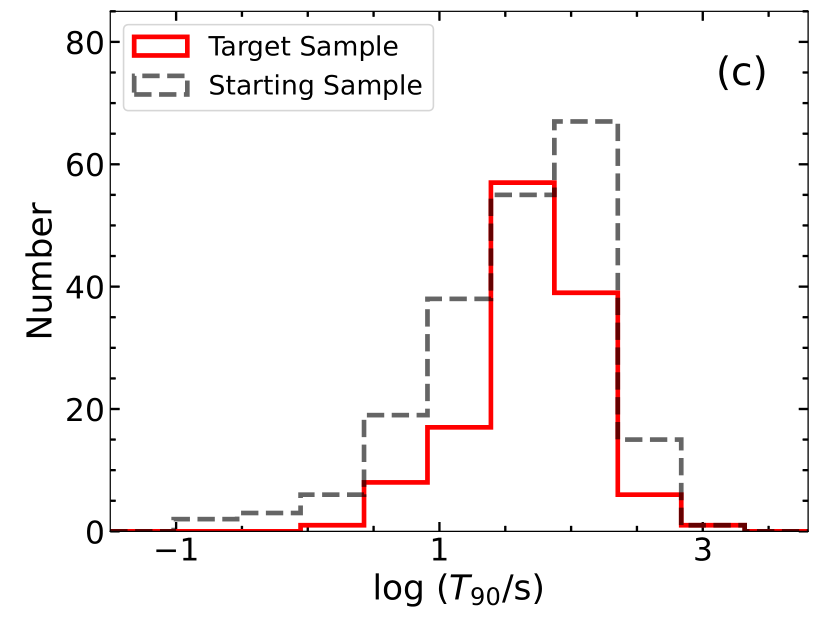 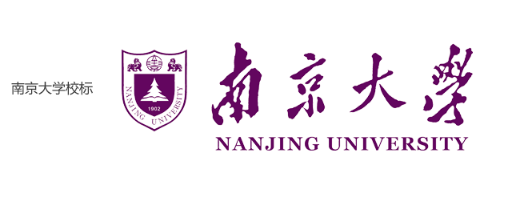 L-T-E correlation as a redshift estimator
Fitting results and relevant parameters of two samples
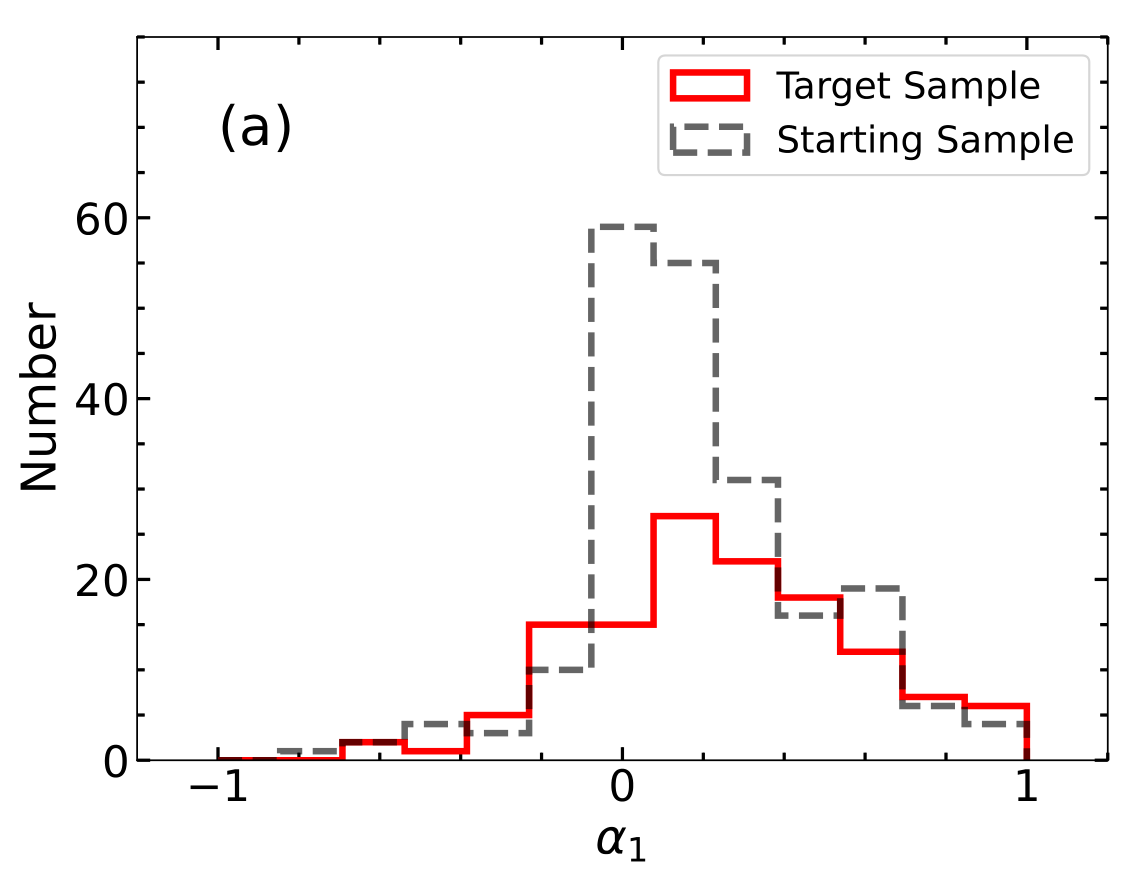 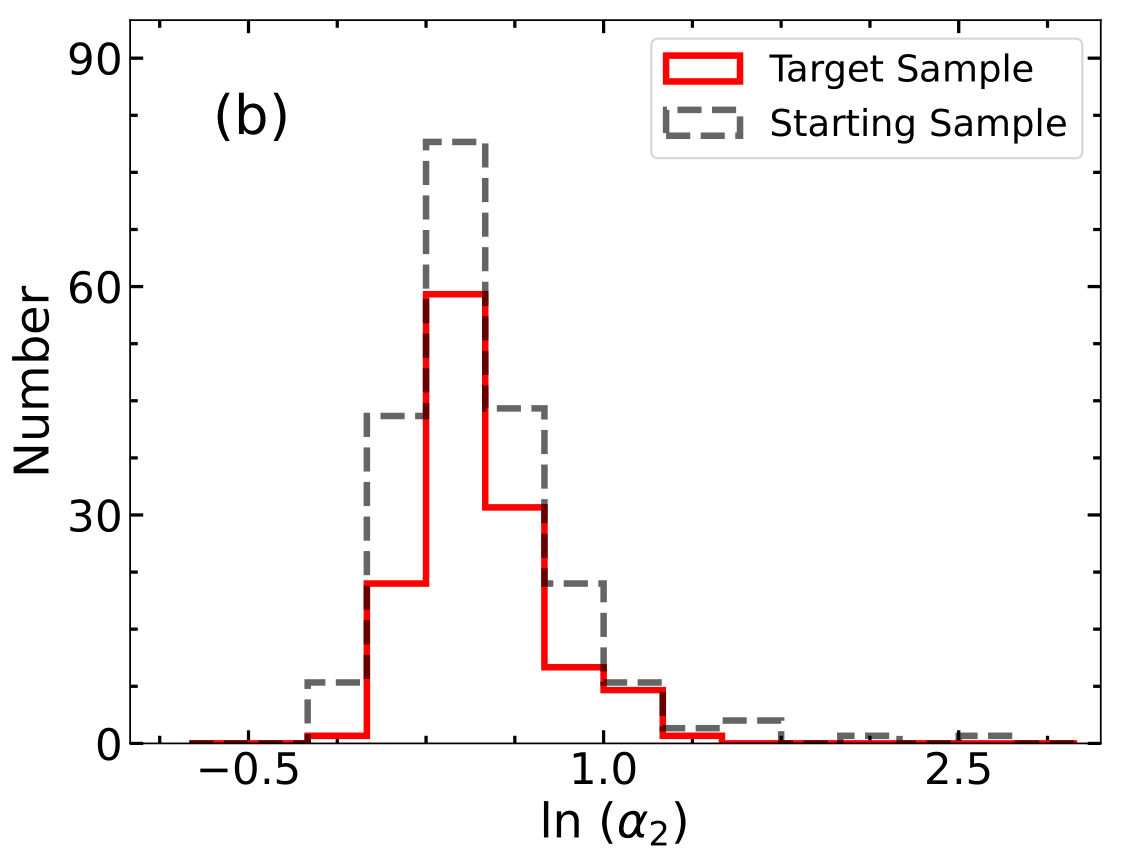 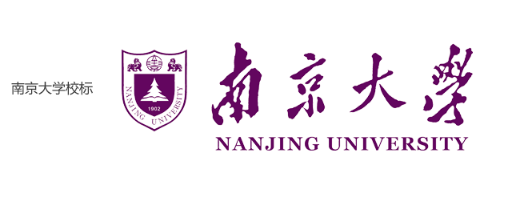 L-T-E correlation as a redshift estimator
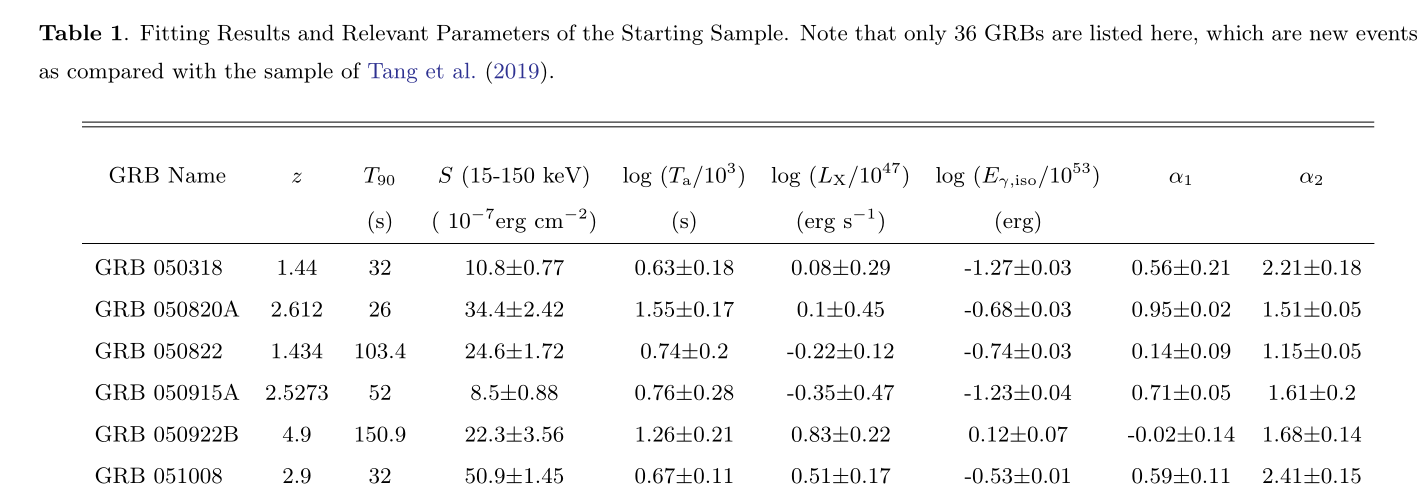 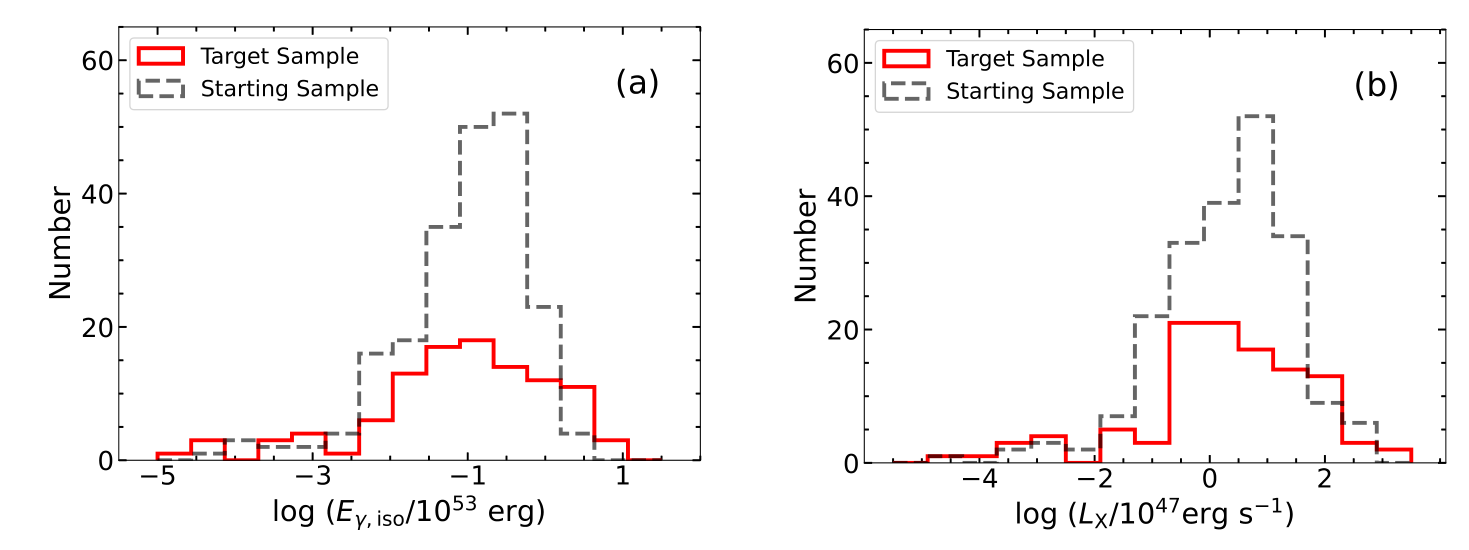 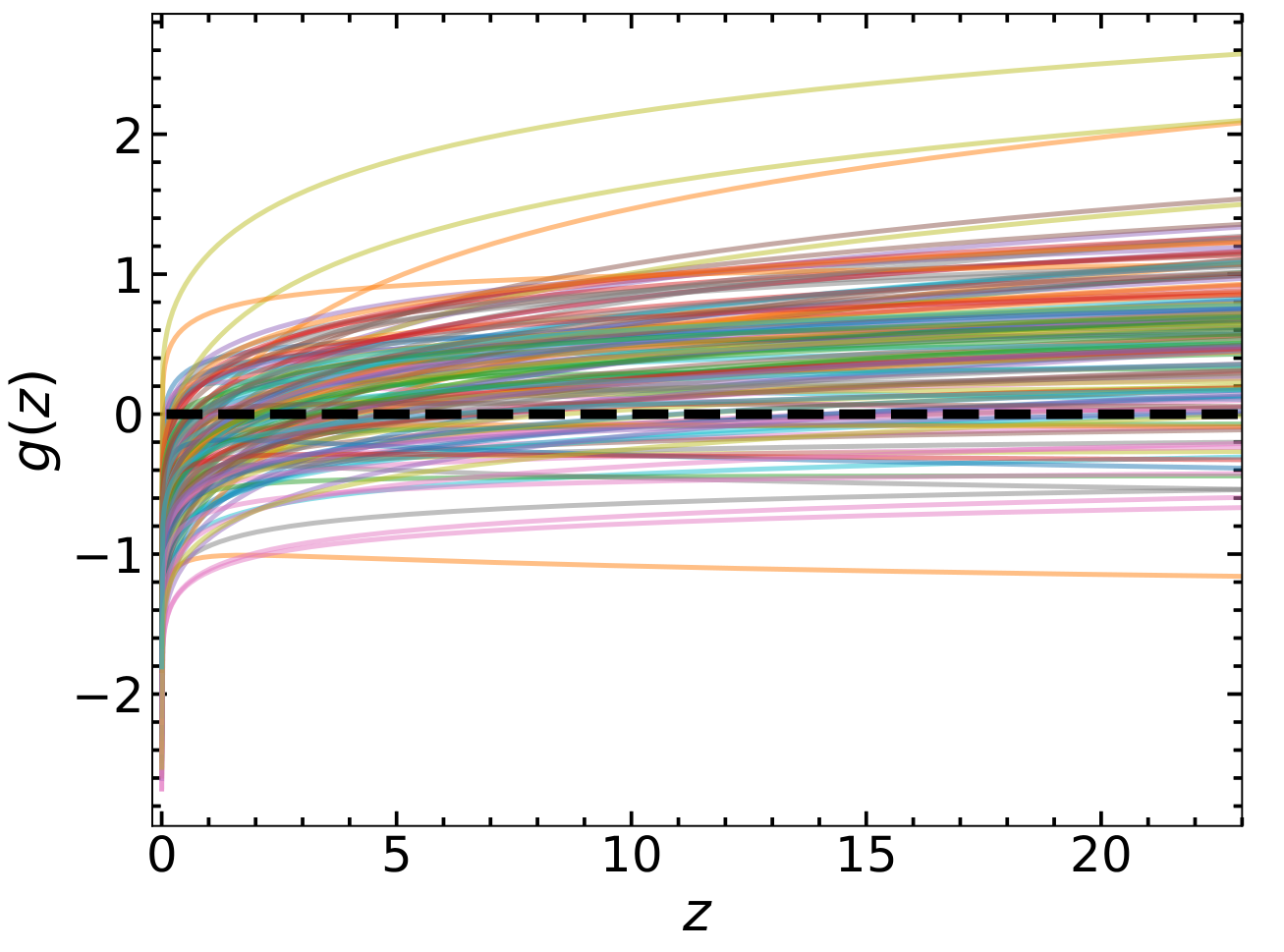 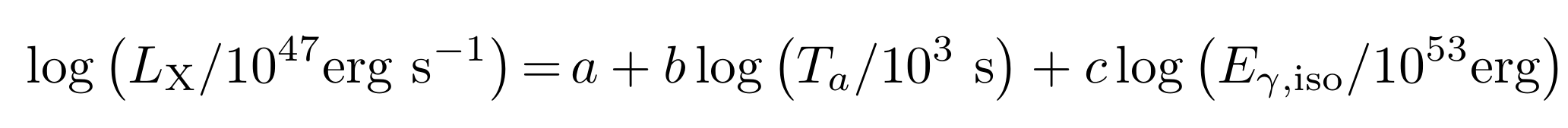 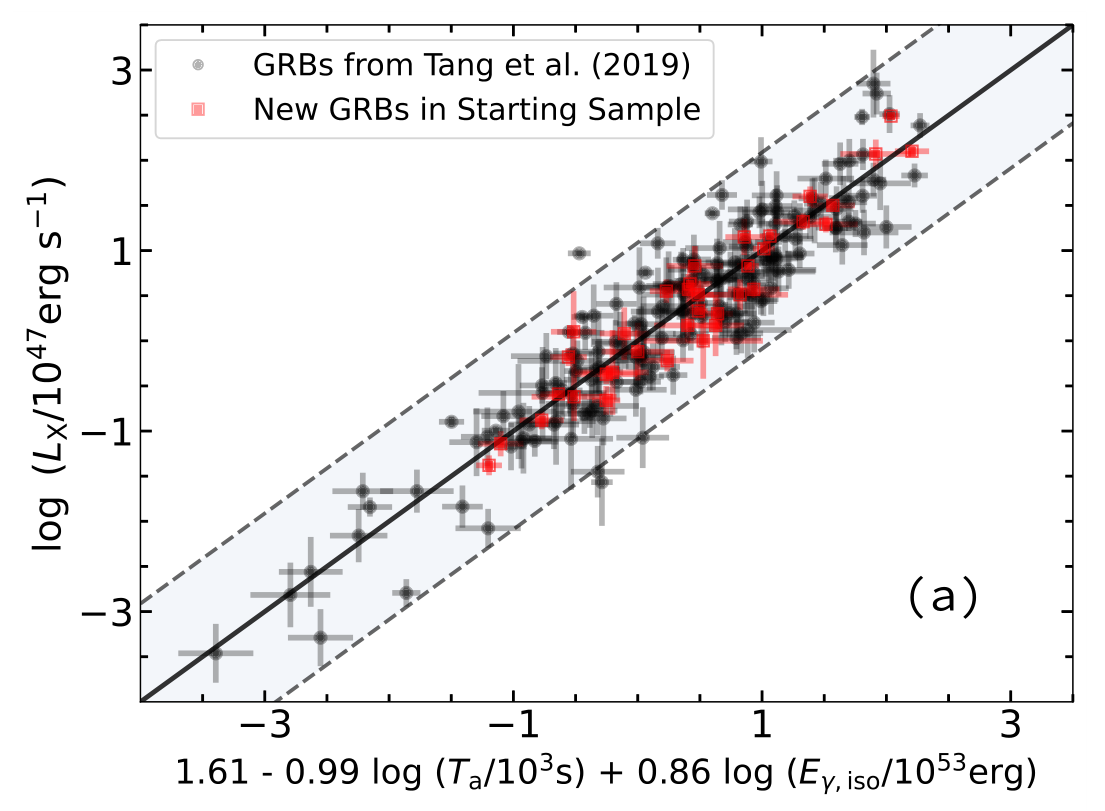 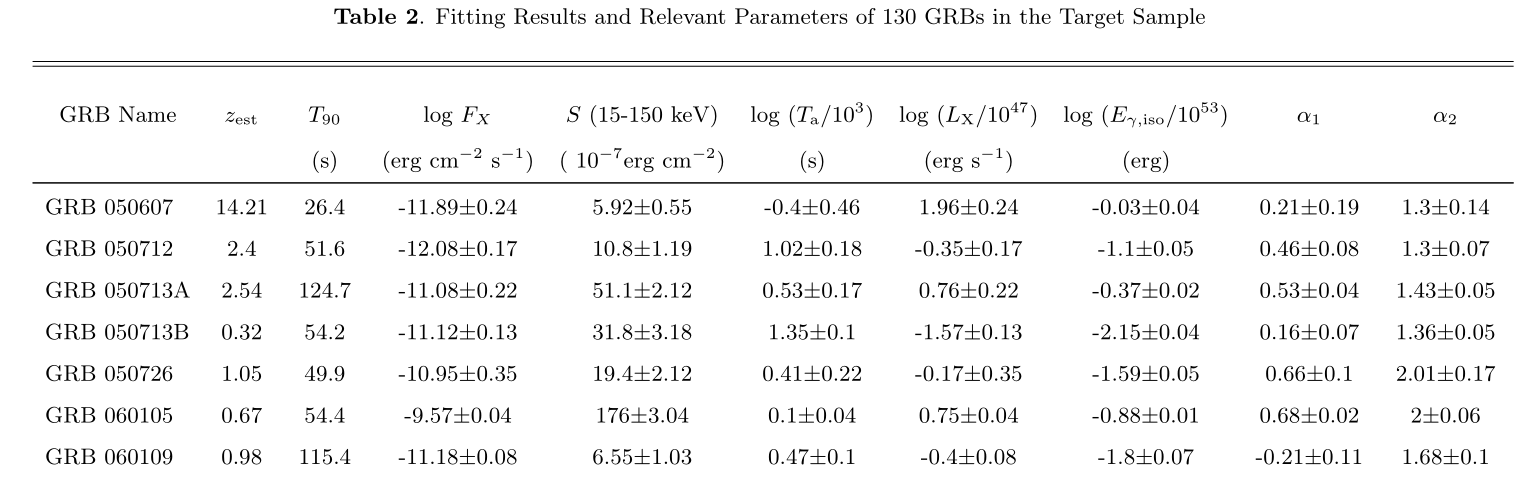 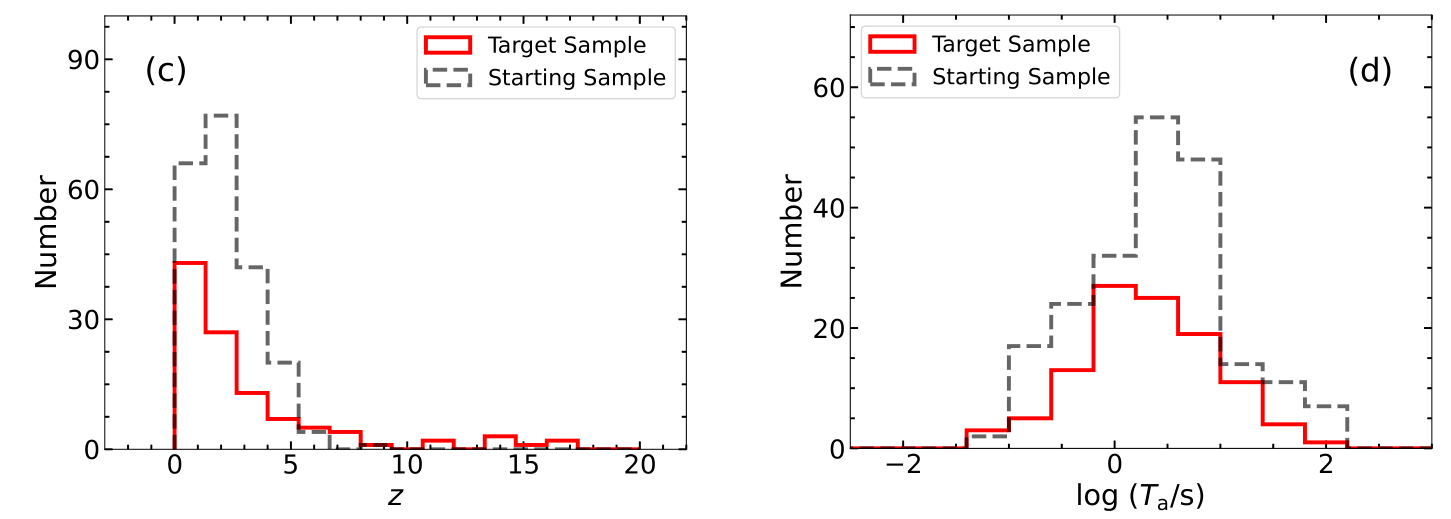 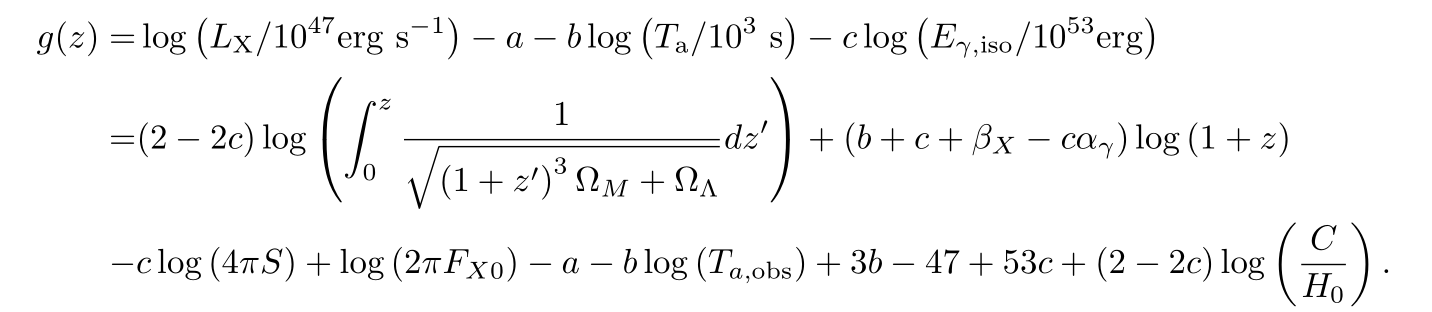 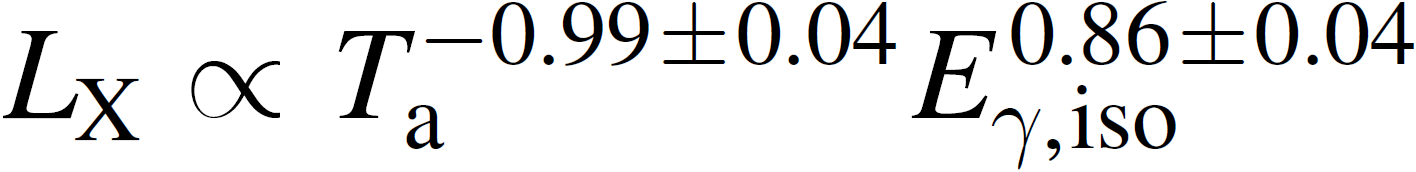 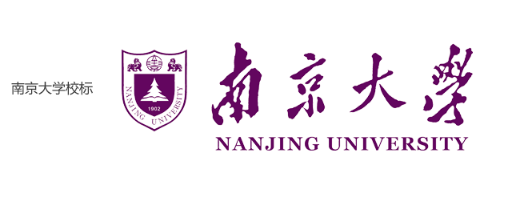 L-T-E correlation as a redshift estimator
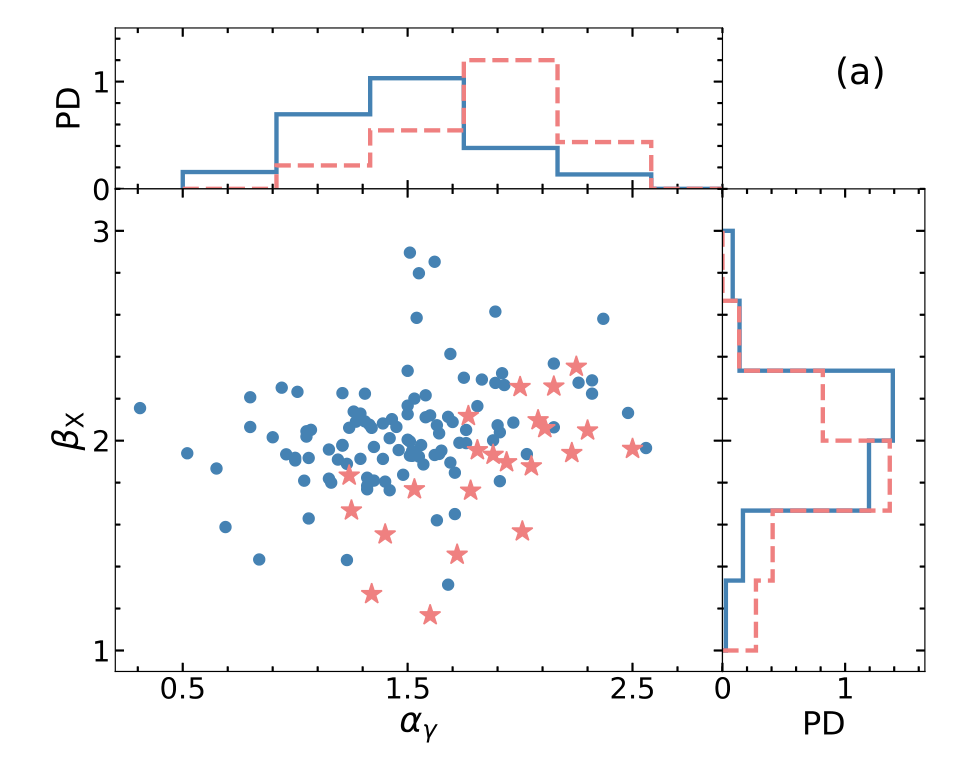 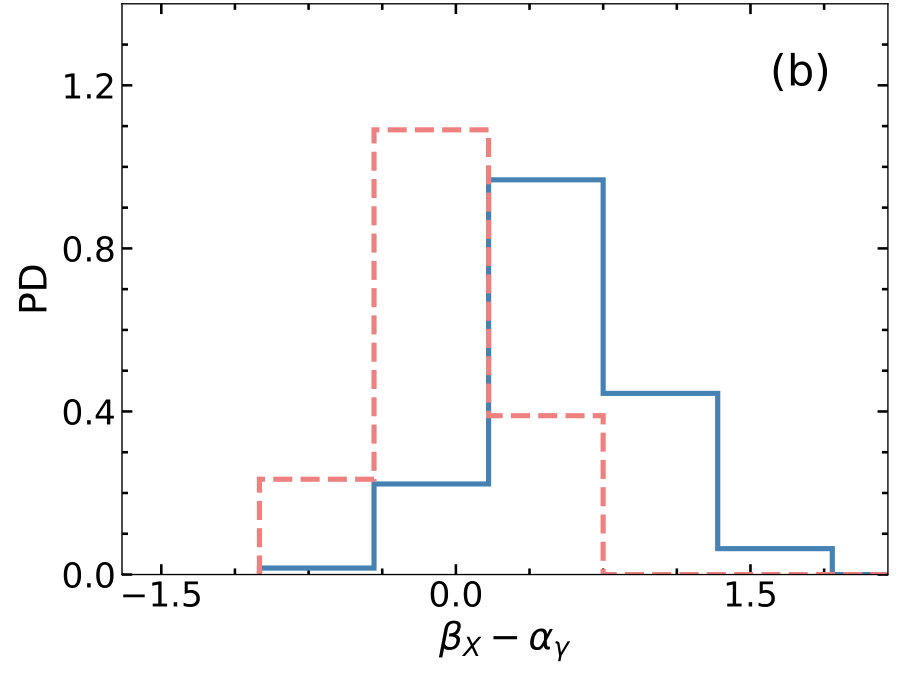 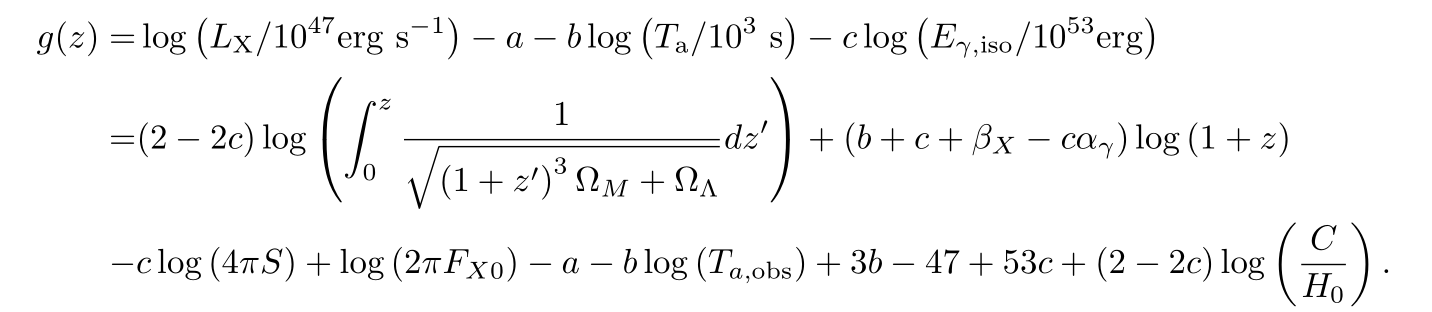 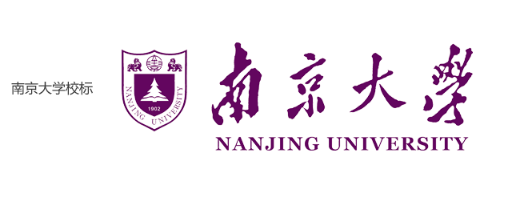 L-T-E correlation as a redshift estimator
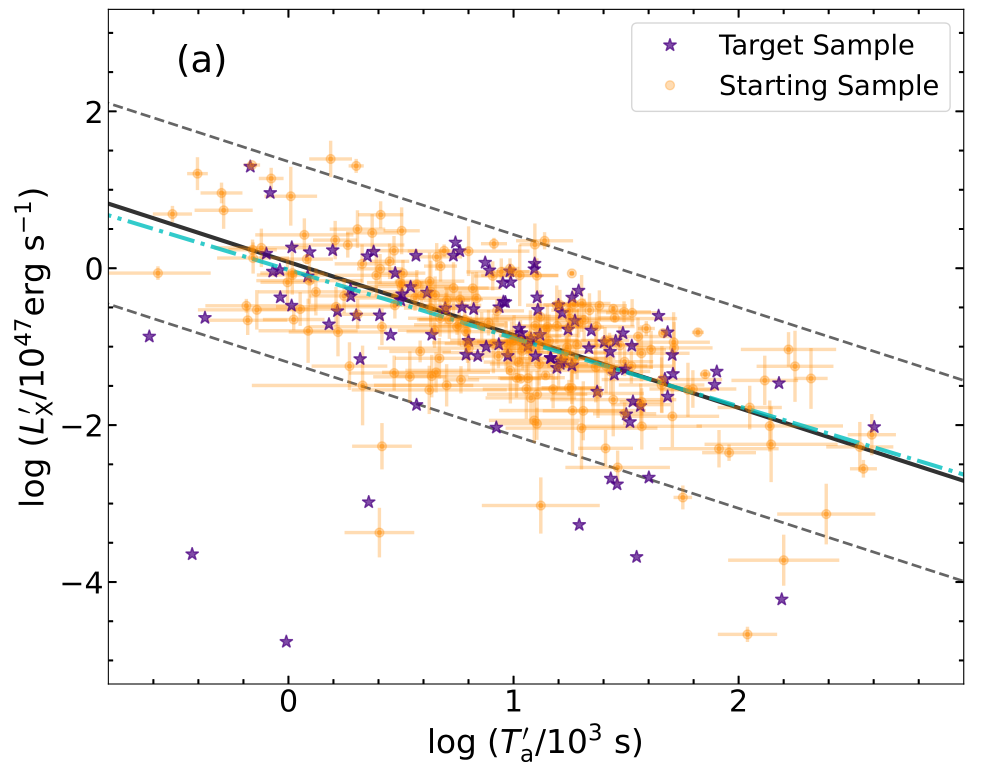 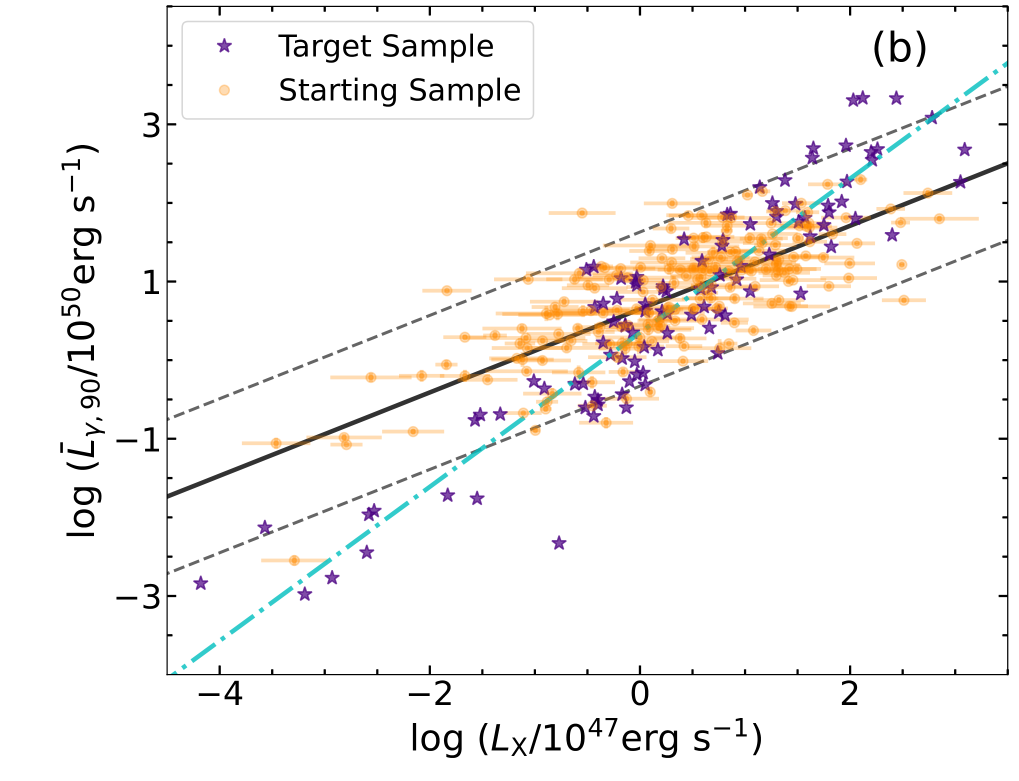 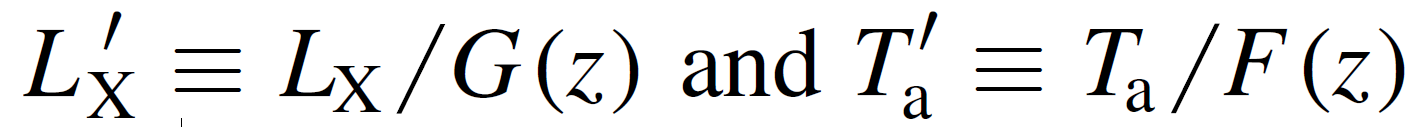 Dainotti et al. 2022
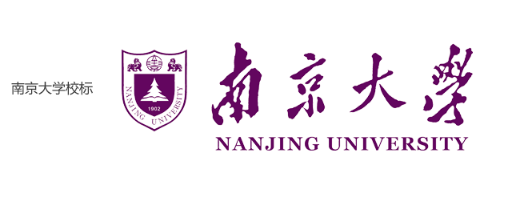 Summary
We have collected 210 plateau GRBs and confirmed the L-T-E correlation as
L-T-E correlation supports that millisecond magnetar can serve as the central engine of plateau GRBs
A tighter L-T-E correlation could help improve the reliability of the derived pseudo-redshifts
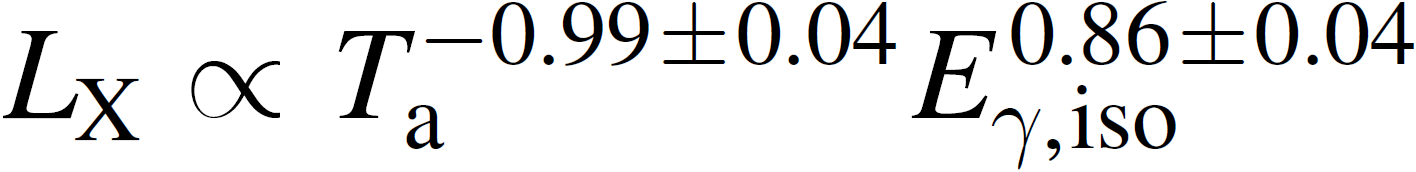 arXiv:2212.01990
Thank You!